St Andrew’s CE Infants’ School - Curriculum Intent
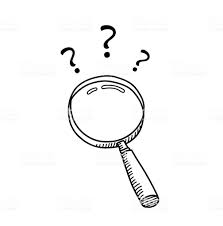 Life-Long Learners
To have the resilience to persevere. 
To take risks.
To Investigate using curiosity. 
To have an interest in finding out more. 
To invest in cultural capital (INSET September 2019).
A Learning Journey
Obtain useful knowledge and skills 
       in each area of the curriculum.
To transfer skills across 
       subject areas.
To make solid links through 
      a cross-curricular approach.
To identify discreet areas of 
      knowledge.
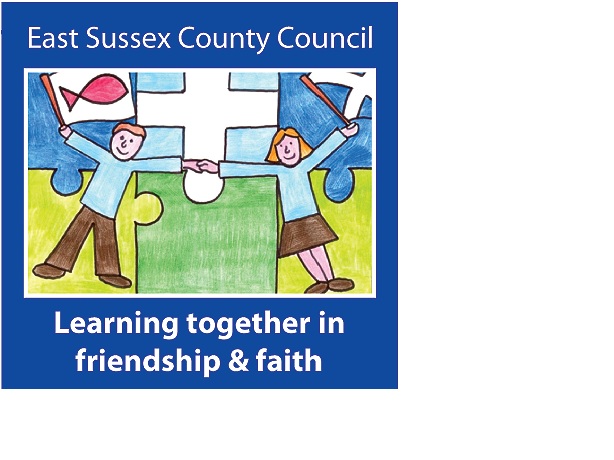 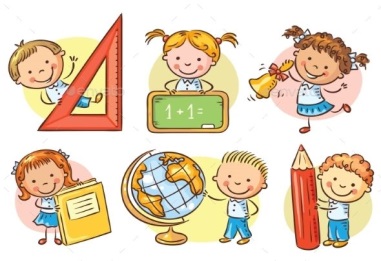 Great communicators
To relate to one another and those around them. 
To listen.
To contribute.
To share ideas.
To learn from each other.
Building Blocks
To build skills consistently throughout
       their time at St Andrew’s.
To experience sequenced lessons.
To assess pupils based on a full picture of knowledge and skills.
To build on prior knowledge, filling gaps and take stepping stones to reach each milestone.
Aiming high
To inhabit an environment of high expectation.
To always try their best.
Aspire to achieve.
To desire success.
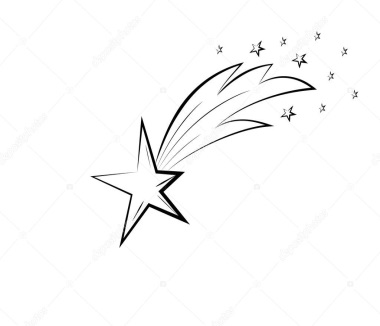 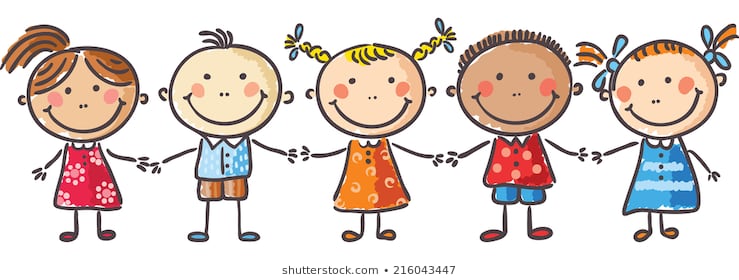